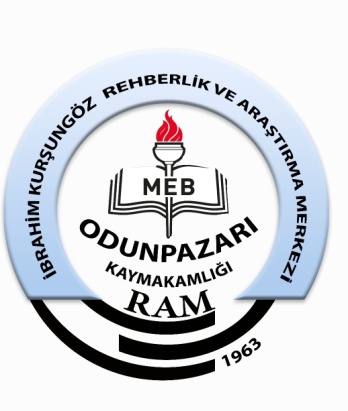 BİREYSEL FARKLILIKLARA SAYGI
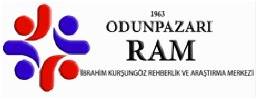 İNSANLAR NEDEN GENELLİKLE HERKESLE AYNI OLMALARI GEREKTİĞİNİ HİSSEDER??
FARKLILIKLARIMIZI YARGILAMAK VE KAVGA ETMEK İÇİN BİR SEBEP OLARAK MI GÖRÜYORUZ??
BAŞKALARININ FARKLILIKLARINI ELEŞTİRMEK YERİNE , BİRARADA OLMAKTAN KEYİF ALINACAK ŞEYLER OLARAK NASIL GÖREBİLİRİZ??
PEKİ NEDEN BAŞKALARINA SAYGI DUYMALIYIZ??
https://www.youtube.com/watch?v=_qtpmi4yzSs
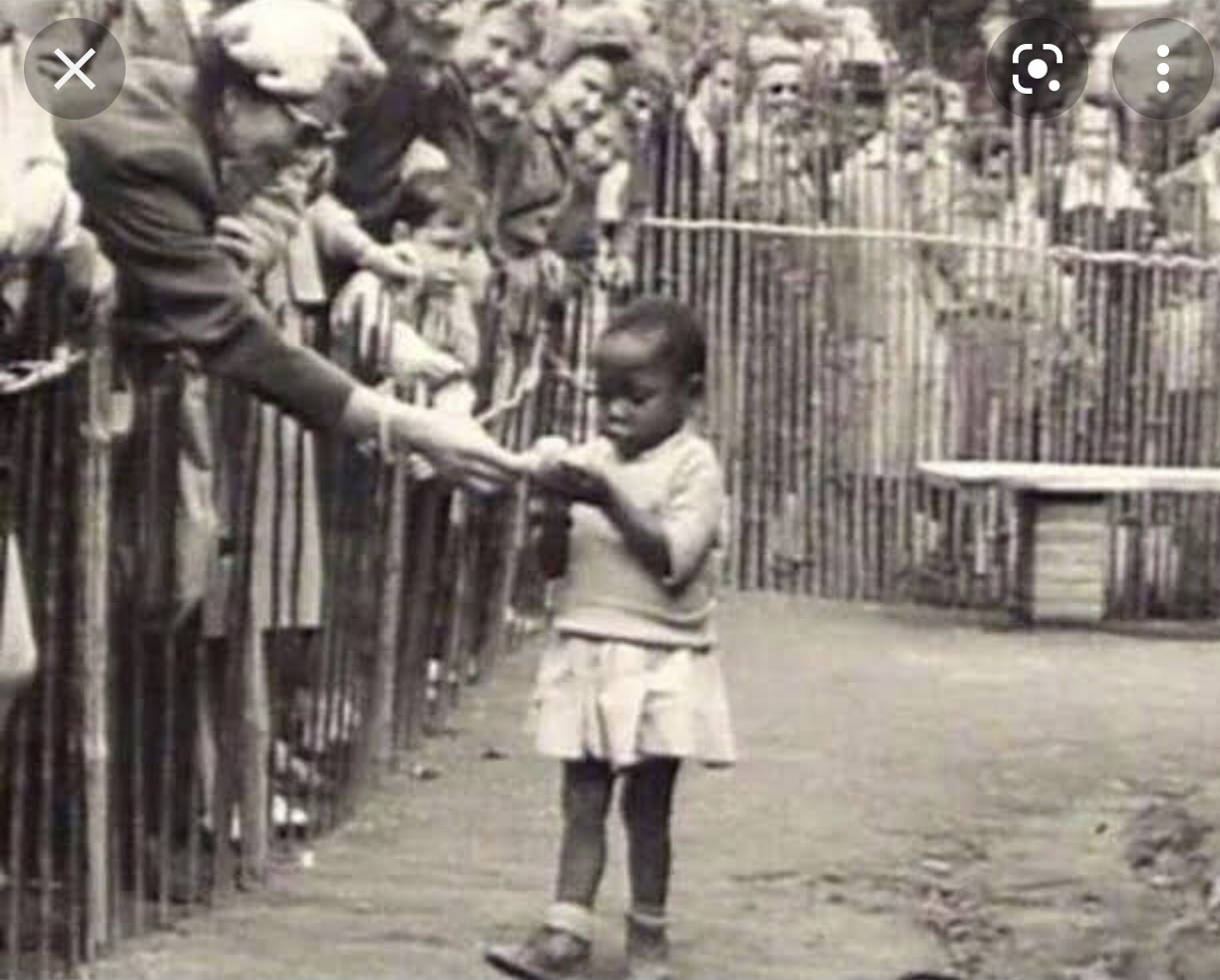 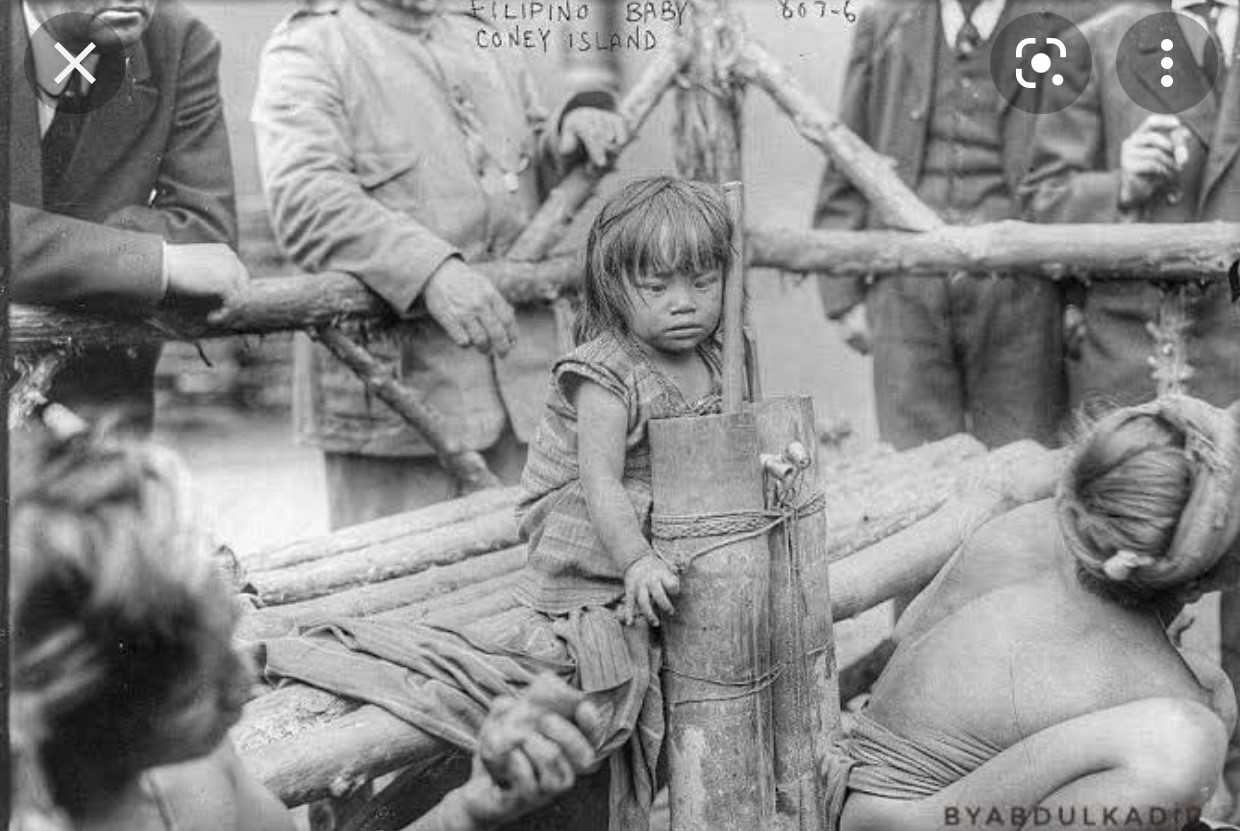 20.yy’ın başlarından ortalarına kadar Avrupa’nın birçok ülkesinde ve Amerika’da , Afrikalı ve Asyalı çocukların sergilendiği İnsanat Bahçeleri, gelen tepkiler nedeni ile ancak 1958 yılında kapatılabilmiştir.
HEPİMİZ AYNIYIZ ÇÜNKÜ HEPİMİZ İNSANIZ. BİZLER DOĞAN, BÜYÜYEN, DEĞİŞEN VE ÖLEN ZEKİ VARLIKLARIZ.
HEPİMİZ AYNIYIZ ÇÜNKÜ HEPİMİZ İNSANIZ.BOYUMUZ, KİLOMUZ, TEN RENGİMİZ, YÜZ ŞEKLİMİZ, IRK VE MİLLİYETİMİZ FARKLI OLABİLİR.
HEPİMİZ AYNIYIZ ÇÜNKÜ HEPİMİZ FARKLIYIZ. DÜŞÜNCELERİMİZ FİKİRLERİMİZ İNANAÇLARIMIZYETENEKLERİMİZ  HAYALLERİMİZ VAR AMA NASIL DÜŞÜNDÜĞÜMÜZ VE NASIL DAVRANACAĞIMIZ BİZİ BİZ YAPAR
UNUTMAYIN!!
FARKLILIK GÜÇ DEMEKTİR